Strategies to Get ‘em, Keep ‘em, and Complete ‘em -GateWay Community College-
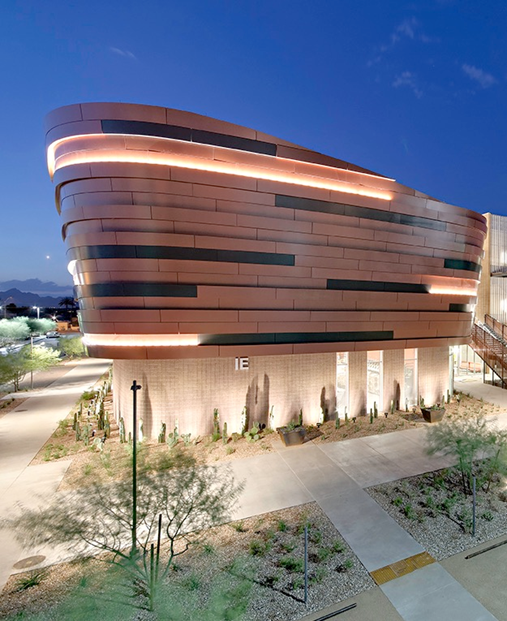 GateWay History & Background
Established in 1968 as Maricopa Technical College

Became GateWay Community College in 1987

Serve over 11,000 students annually at multiple campus locations
Washington, Central City, Deer Valley, Surprise, Southwest Skill Center

Draw students from every zip code in Maricopa County
[Speaker Notes: K. Gubser]
Achieve60 & MCCCD Transformation
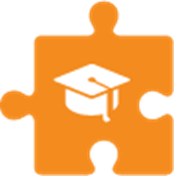 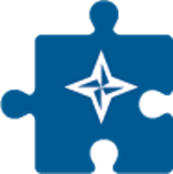 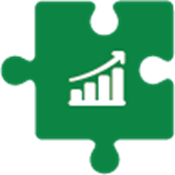 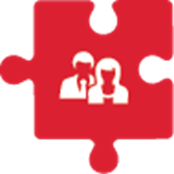 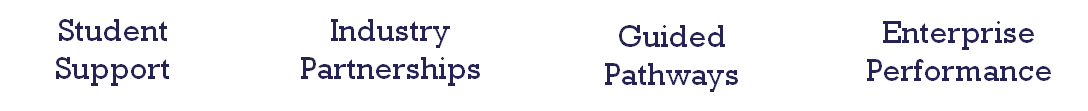 [Speaker Notes: K. Gubser]
What We Do.  - Get ‘em
Credit Programs
Transfer articulation agreements to multiple universities
Certificate of Completion - stackable
Associate Degree of Applied Sciences
Credit continuing education

Clock Hour Programs
Certification of Competency
Stackable Industry Credentials
Non-credit custom training
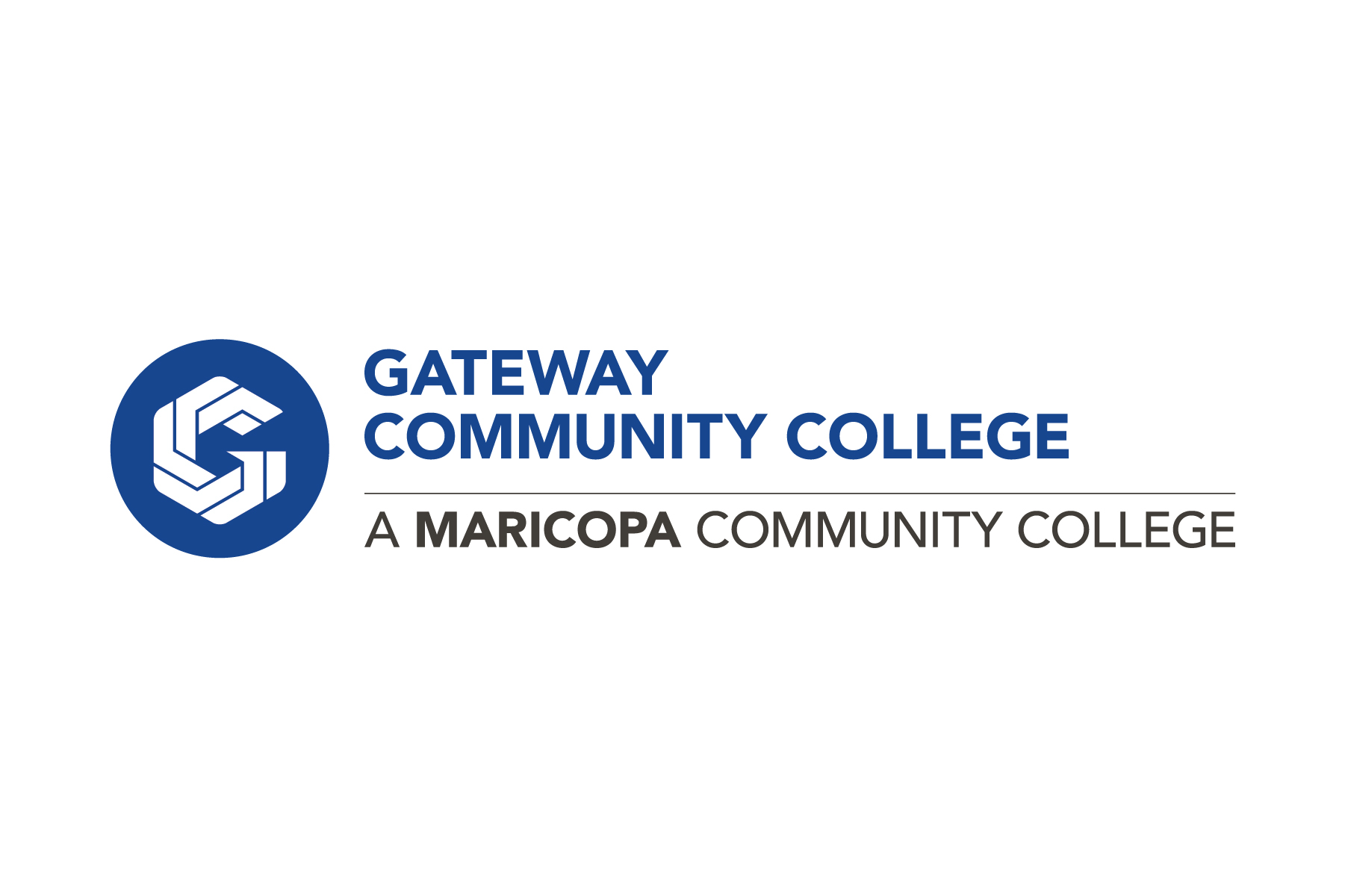 [Speaker Notes: N. Johnson & C. Wurster

Get’em, Keep’em, and Complete’em strategies are all focused on moving GWCC to a “Student Ready” institution.]
What We Do. - Get ‘em
Unique Programs (Not inclusive)
Business and Information Technology – both credit and clock opportunities
Industrial Technology – both credit and clock opportunities
Health Sciences – both credit and clock opportunities
Nursing – CNA, Advanced Placement LPN, Veteran’s Bridge Program, ADN & Concurrent Enrollment Program to BSN
Beauty and Wellness – clock opportunity
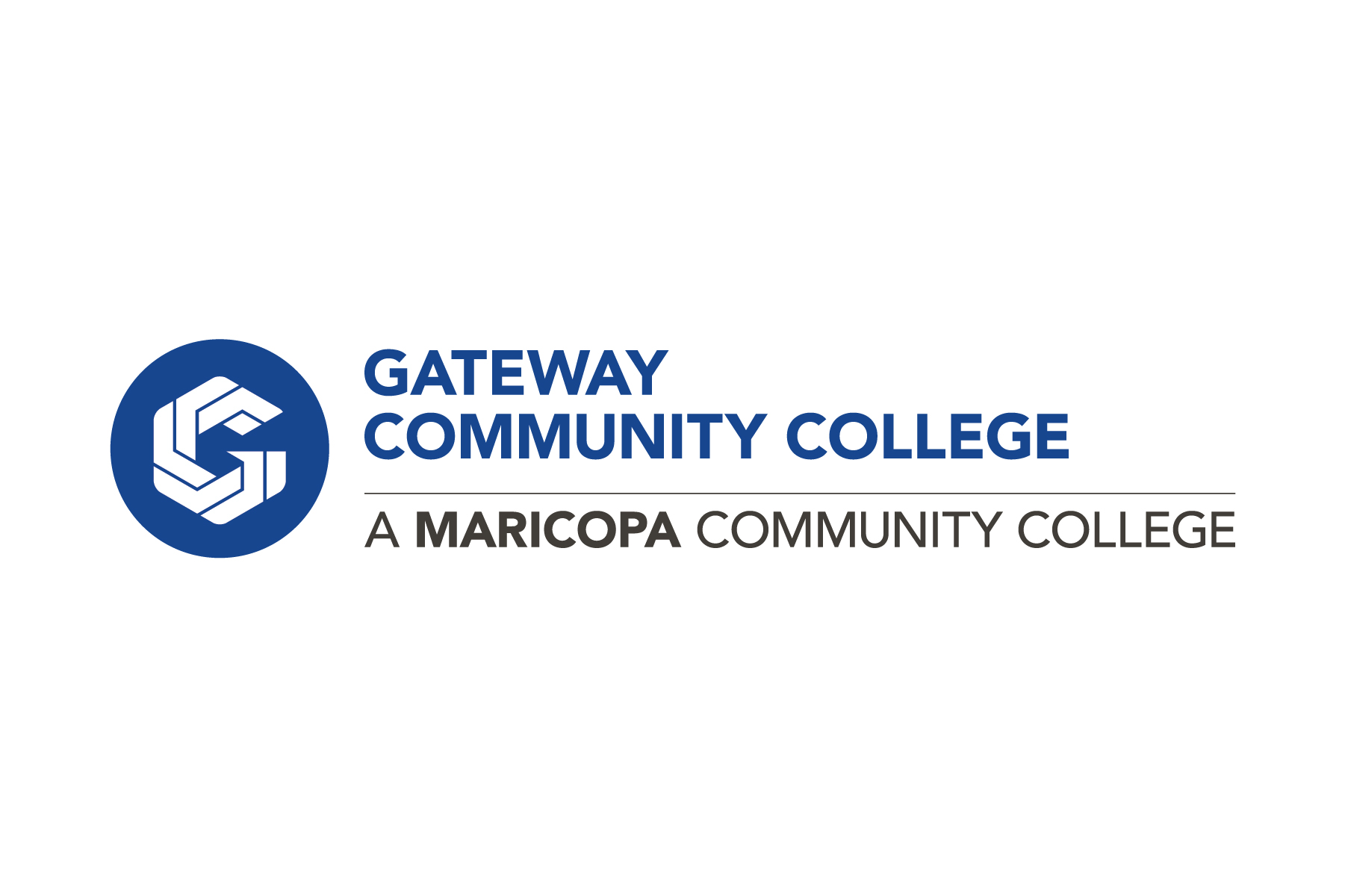 [Speaker Notes: N. Johnson]
How Do We Do It? - Get ‘em & Keep ‘em
Support Services
Faculty Advising
Career Services
New Student Orientation, Gecko Gear Up, First Year Experience 
Student Success Programs - ACE, HOOP, EXCEL, TRIO
GateWay Early College High School
ESP 110 & CPD 150
Children’s Learning Center
Occupational Advisory Councils
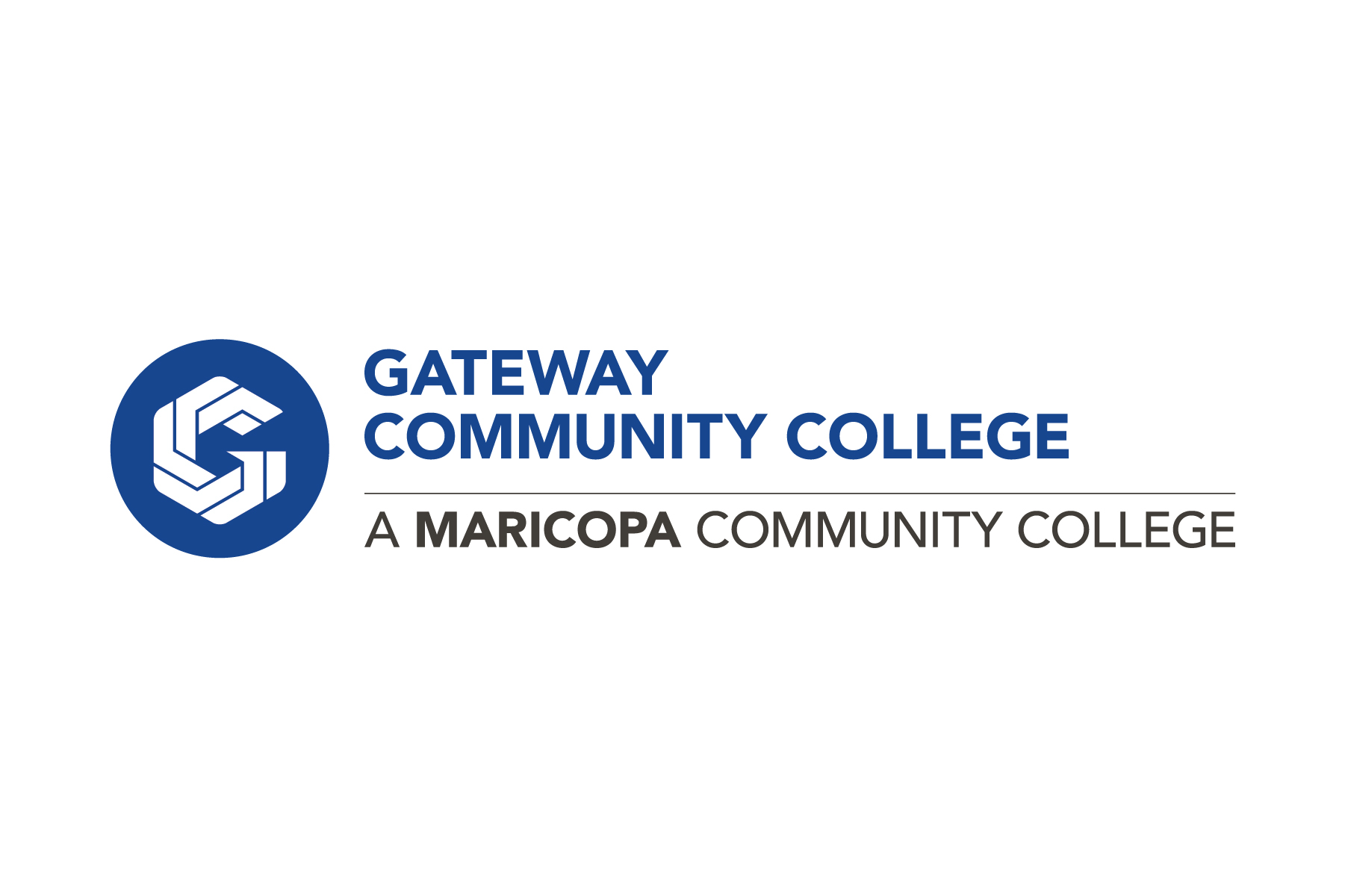 [Speaker Notes: C. Wurster]
Competitive Advantages - Get ‘em & Keep ‘em
Center for Entrepreneurial Innovation (CEI) 
Makerspace 
Services to the Community
Healthcare United at GateWay (HUG) Pro Bono Clinic – services in Physical Therapy, Sonography & Respiratory Care
Meat Cutting Retail Shop
Cosmetology/Aesthetician/Massage Therapy services 
Autobody services
Nursing and Health Sciences Continuing Education Workshops

Leveraging resources through placemaking
City of Surprise, Youth Build, First Place, ASU
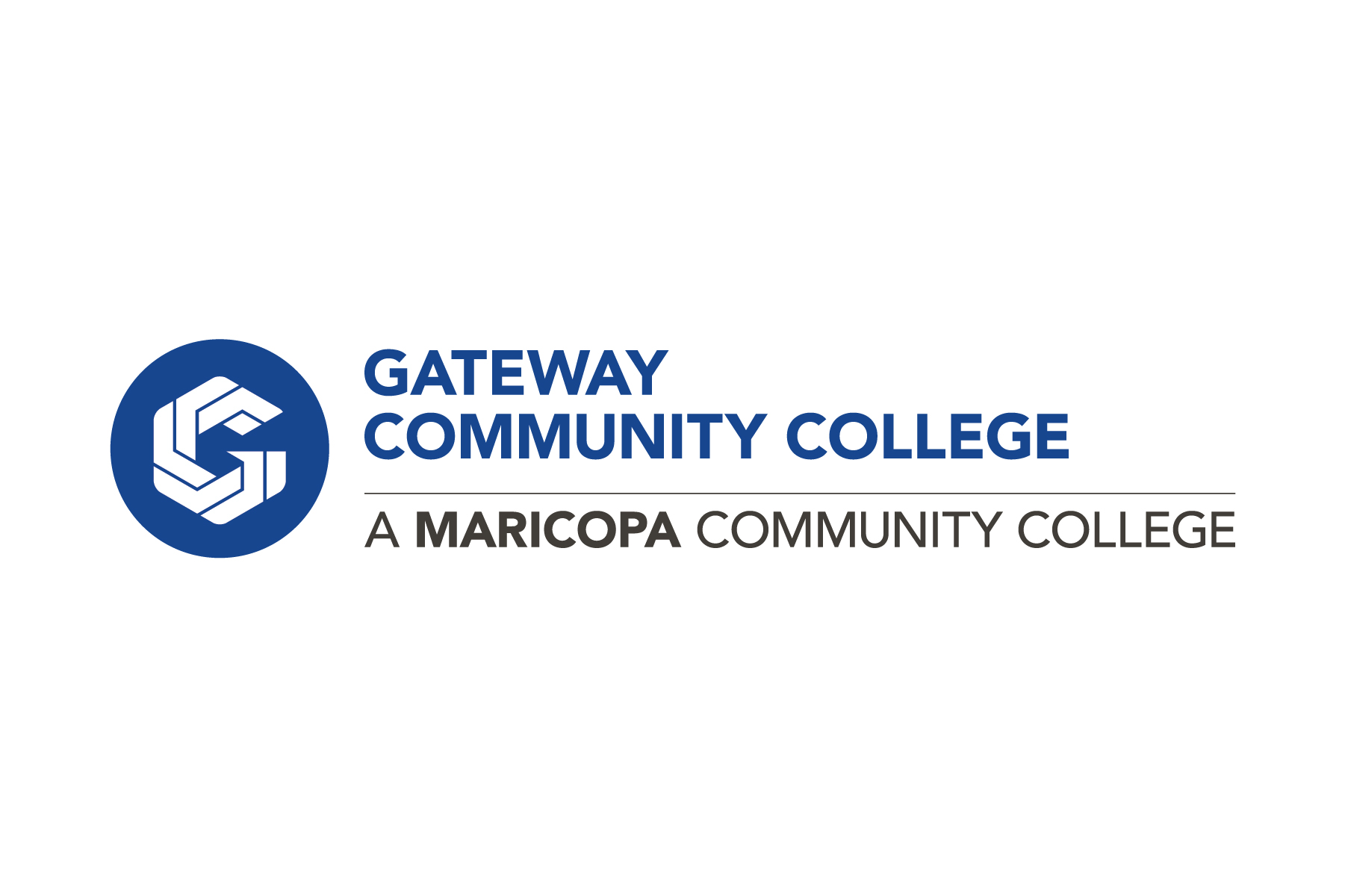 [Speaker Notes: K. Gubser]
How We Partner. - Keep ‘em & Complete ‘em
Cyber Warfare Range
Johnson Controls
Apprenticeship Programs
Surprise Water Treatment Facility
Year Up
Joint Technical Education Districts (JTEDs)
West-MEC (Western Maricopa Education Center) partnership at Deer Valley
West-MEC Dual Enrollment at North East Valley for Manufacturing Technology
East Valley Institute of Technology (EVIT) working in Adult Education Occupational Therapy Assistant program
[Speaker Notes: N. Johnson]
What Is the Future? - Complete ‘em
Competency-Based Learning
Credit for Prior Learning
Industry Institutes
Guided Pathways Structure
Career Navigators
Community Education
One-Stop Access Point
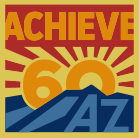 [Speaker Notes: C. Wurster]
Questions/Discussion
[Speaker Notes: C. Wurster]